El evangelismo de Jesús
37
Ahora es el tiempo de la siega
Jn 4:28~38, Mt 9:35~38
Himnario 336 (Cual Pendón Hermoso)
Hoy aprender
1. Saber que ahora es el tiempo de cosechar almas.
Palabra
2. Saber que debemos participar en el Seminario Bíblico mientras oramos con fervor.
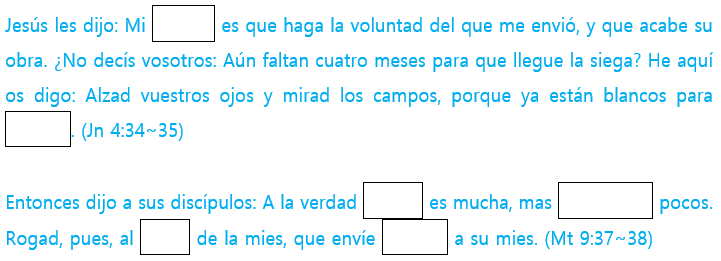 96
Palabra     Entender
El propósito de la agricultura por parte de los agricultores es cosechar abundante grano en el tiempo de la cosecha. Para ello, desde la primavera, los agricultores no dudan en sudar y trabajar. Y cuando finalmente llega la temporada de cosecha, el agricultor cosecha su grano con gran alegría y gozo. Sin embargo, el tiempo en que se pueden cosechar granos o frutos es muy corto. Si pasa este tiempo, el grano morirá rápidamente y, después de un tiempo, vendrán tormentas y ventiscas. Entonces, todo el trabajo y sacrificio del agricultor es en vano. Por eso, durante la cosecha, tanto hombres como mujeres, ancianos y niños participan todos en la cosecha y se esfuerzan por cosechar incluso un grano más.
Este tiempo en el que vivimos no es el tiempo de arar, el tiempo de sembrar o podar, sino el tiempo de cosechar, es decir, el tiempo de la siega. En el Antiguo Testamento, si los judíos y los profetas araron campos, y el Señor sembró semillas muriendo como un grano de trigo por los pecados del mundo, el tiempo desde la resurrección del Señor que se convirtió en la primicia hasta su segunda venida es el tiempo de la siega. Somos los cosechadores de almas, que Dios planeó para cosechar el pueblo celestial, que vivimos en el tiempo de la siega para cosechar las últimas almas en la historia de la humanidad. Hay obreros perezosos que solo duermen en el tiempo de la siega, aun cuando queda poco tiempo, y obreros necios que no se dan cuenta que queda poco para el tiempo de la siega y están distraídos y no pueden cosechar el grano. ¿Qué pasa con el grano que espera ser cosechado por estos obreros? Más bien, ¿qué pasa con el corazón del amo que ha pagado con antelación a estos obreros y está esperando que le cosechen el grano? Debemos tener en cuenta que la cosecha de Dios y el destino de las cosechas las determinamos nosotros, que vivimos en el último tiempo de la siega.
Resumen de la lección
97
Palabra     Escríbelas en la tabla de tu corazón (Recitación)
Y el que siega recibe salario, y recoge fruto para vida eterna, para que el que siembra goce juntamente con el que siega. (Jn 4:36)
And he who reaps receives wages, and gathers fruit for eternal life, that both he who sows and he who reaps may rejoice together. (Jn 4:36)
Subraya las palabras o frases clave en el versículo.
1
¿Qué significa que el que siega ya recibió su salario y recoge fruto para vida eterna?
2
Palabra     Cambiar mi mente a la palabra
Jesús estaba cansado y hambriento durante el viaje de evangelización. Sin embargo, cuando los discípulos trajeron comida y se la dieron a Jesús, Jesús aplazó la comida. ¿Cuál es la razón(Jn 4:31~34)?
1
Jesús dijo: “Alzad vuestros ojos y mirad los campos, porque ya están blancos para la siega”(Jn 4:35). Sin embargo, no era la temporada de la siega en ese momento. ¿Cuál fue el significado de la siega que dijo Jesús?
2
98
En la siega, toda la familia trabaja arduamente para recoger incluso una sola espiga. Escribe la imagen del hijo que avergüenza en el tiempo de la siega(Pr 10:5).
3
Ahora, el último tiempo de la historia de la humanidad, según lo determinado por Dios, es el tiempo de la siega para recoger fruto para vida eterna(2Co 6:2). Escribe qué tienes que hacer en el tiempo de la siega.
4
Escribe los nombres de tus familiares queridos y amigos a quienes aún no hayas predicado el evangelio. Y pedid oración unos a otros(1P 3:15).
5
99
Palabra     Aplicando a la vida
La palabra de hoy
(Escribir la Palabra)
La oración de hoy
(Gratitud / Arrepentimiento / Súplica)
D
Pr 10:5
L
Mt 9:38
M
Jn 4:35
100
X
Ro 12:11
J
2Co 6:2
V
2Ti 2:21
S
1P 3:15
101
Alegoría
Hagámoslo mañana por la mañana
Un barco de vapor de Centroamérica, que se dirigía de Nueva York a San Francisco, tuvo un accidente en medio del océano, lo que provocó que entrara agua. El barco de rescate que pasaba lo vio y se acercó a Centroamérica.
“¿Qué pasa?” Preguntó el capitán del barco de rescate.
“El barco tiene un agujero y está entrando agua, pero no podemos repararlo ahora. Es de noche y los pasajeros también pueden alborotarse. Parece que el barco estará a flote hasta mañana por la mañana, así que esperemos y decidamos hasta mañana por la mañana.”, respondió el capitán de Centroamérica.
Con el corazón inquieto, volvió a decir el capitán del barco de rescate. “Aun así es peligroso, sería mejor que trasladara a las personas a nuestro barco ahora.”
Pero el capitán de Centroamérica volvió a decir: "Hagámoslo mañana por la mañana." Finalmente, después de una hora y media, Centroamérica quedó completamente sumergido y no podía encontrar ningún rastro. Murieron porque retrasó la operación de rescate en una situación de emergencia con una forma de pensar tranquila.
Si le da la oportunidad de salvación ahora, no se demore en aceptar el evangelio.
Barco de rescate
102
Tengo una pregunta~
¿Por qué el impío prospera y la persona buena sufre?
Estas son las razones por las que la gente dice que no existe Dios o que no puede creer en Dios. ¿Por qué el impío prospera y la persona buena que debería ser bendecida obtiene la desgracia? En el Salmo 73 también, un hombre llamado Asaf le hace a Dios una pregunta sobre este problema.
En cuanto a mí, casi se deslizaron mis pies; Por poco resbalaron mis pasos. Porque tuve envidia de los arrogantes, Viendo la prosperidad de los impíos. Porque no tienen congojas por su muerte, Pues su vigor está entero. No pasan trabajos como los otros mortales, Ni son azotados como los demás hombres.  (Sal 73:2~5)
Cuando entró al santuario de Dios mientras agonizaba por la prosperidad de los impíos, es decir, cuando puso el problema delante de Dios, obtuvo la respuesta.
Cuando pensé para saber esto, Fue duro trabajo para mí, Hasta que entrando en el santuario de Dios, Comprendí el fin de ellos. Ciertamente los has puesto en deslizaderos; En asolamientos los harás caer. ¡Cómo han sido asolados de repente! Perecieron, se consumieron de terrores. (Sal 73:16~19)
Se dio cuenta del destino de los impíos. Lo que es bueno en el mundo es como un breve sueño, y se dio cuenta de que le espera un mundo venidero. ¿Cuán sorprendente sería para los impíos que habían estado prosperando atravesar la muerte, despertar en el mundo eterno y descubrir que están en el infierno? Ese es el fin de los impíos. Si no hubiera un mundo venidero, por supuesto, bendeciría sólo a los justos y castigaría a los impíos. Pero este mundo es un momento, y el mundo venidero es eterno.
Porque no aflige ni entristece voluntariamente a los hijos de los hombres.    (Lm 3:33)
Lo que Dios quiere es que cada uno examine y tenga un corazón digno de salvación a través del sufrimiento, la ansiedad y la desgracia. Para algunas personas, la desgracia repentina es una oportunidad para salvarse, y una enfermedad heredada desde el nacimiento puede ser una oportunidad para salvarse. Por lo tanto, no hay necesidad de tener envidia de la prosperidad de los impíos, ni necesidad de lamentar la desgracia de las personas buenas. Lo importante es que Dios quiere que se salven y hereden el mundo eterno, y Él está vigilando sus corazones.
103